Approximating the valueof an expression
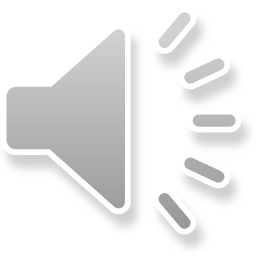 Approximating the value of an expression
Introduction
In this topic, we will
Describe what will be covered in the next topic
Evaluating a polynomial
Given periodic samples of of an actual function:
Estimate the value at a point
Estimate the derivative at a point
Estimate the integral over an interval
Introduce the idea that these samples may either be exact or samples that are combined with random errors
Describe how we will use different approaches in each case
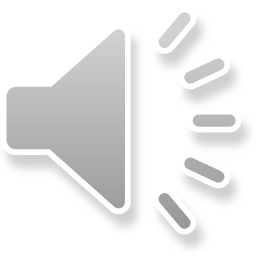 2
Approximating the value of an expression
Approximating the value of an expression
We start with approximating the value of a polynomial at a point
For the next three topics, we are sampling an actual value in either space or time represented by f (x) and y(t) 
We will sample these functions at equally spaced points
xk = x0 + kh or tk = t0 + kDt
If we are describing the exact value of the functions,		we will write it as
(xk, f (xk)) or (tk, y(tk))
If we are sampling the value with a random error,		we will write it as
(xk, fk) or (tk, yk)
Thus, fk ≈ f (xk) and yk ≈ y(tk)
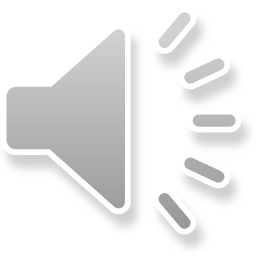 3
Approximating the value of an expression
Approximating the value of an expression
Given exact values (xk, f (xk)) or (tk, y(tk)), we will
Approximate the value of an interpolating polynomial a point
Approximating the derivative of an expression at a point
Approximating a definite integral

Exact values may be used when we run simulations:
We have a function y that describes the potential difference across a battery over time
Exact values may be the result of a solution to a simple differential equation with initial- or boundary-values
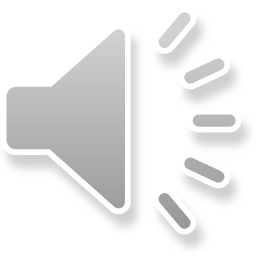 4
Approximating the value of an expression
Approximating the value of an expression
Next, however, we will assume that the samples have significant random error in the samples fk  or yk values
The previous approximations will be useless
We will expand on linear algebra and introduce the concept of least-squares best-fitting linear regression
The least-squares best-fitting linear or quadratic polynomials will significantly aid us in estimating the underlying values
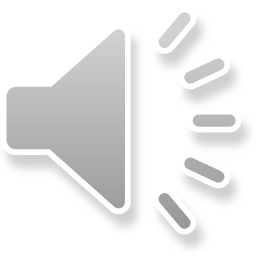 5
Approximating the value of an expression
Summary
Following this topic, you now
Have an overview of the ideas to be covered in this topic
Understand that functions representing actual values that are being sampled either in space or time: f (x) or y(t)
Are aware we can only sample them periodically:
 xk = x0 + kh or tk = t0 + kDt
Understand that the samples may either be
Exact: f (xk) or y(tk)
Combined with error: fk or yk
Are aware that we will try to approximate the value of polynomials interpolating these points, the derivatives atthese points, and integrals over a sequence of these points
Understand the goal is to approximate as closely as possiblethese properties of the actual functions f (x) and y(t)
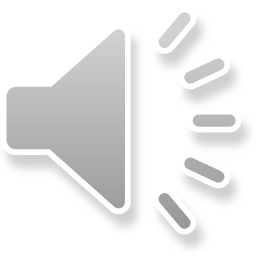 6
Approximating the value of an expression
References
[1]	https://en.wikipedia.org/wiki/Numerical_analysis
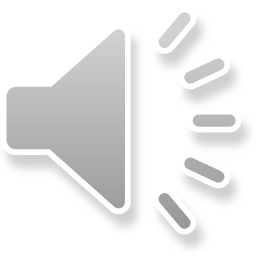 7
Approximating the value of an expression
Acknowledgments
Tazik Shahjahan for pointing out typos.
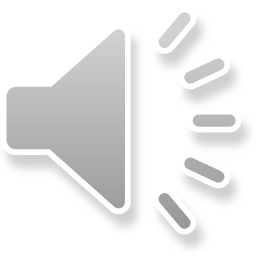 8
Approximating the value of an expression
Colophon
These slides were prepared using the Cambria typeface. Mathematical equations use Times New Roman, and source code is presented using Consolas.  Mathematical equations are prepared in MathType by Design Science, Inc.
Examples may be formulated and checked using Maple by Maplesoft, Inc.

The photographs of flowers and a monarch butter appearing on the title slide and accenting the top of each other slide were taken at the Royal Botanical Gardens in October of 2017 by Douglas Wilhelm Harder. Please see
https://www.rbg.ca/
for more information.
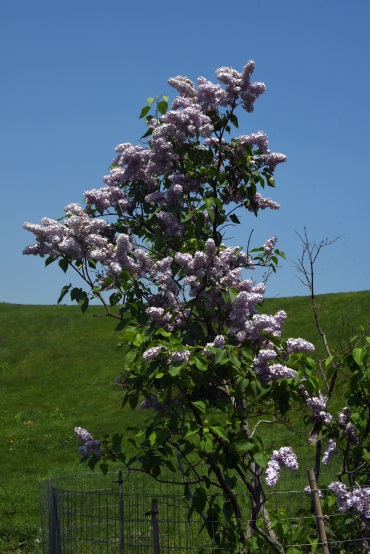 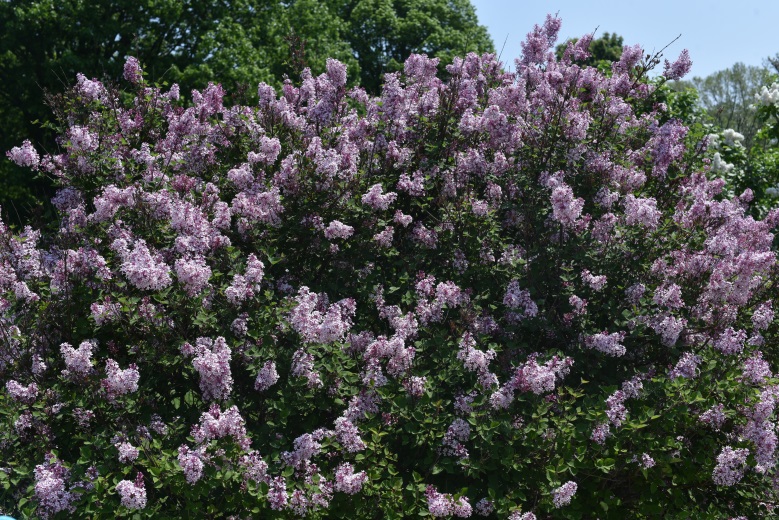 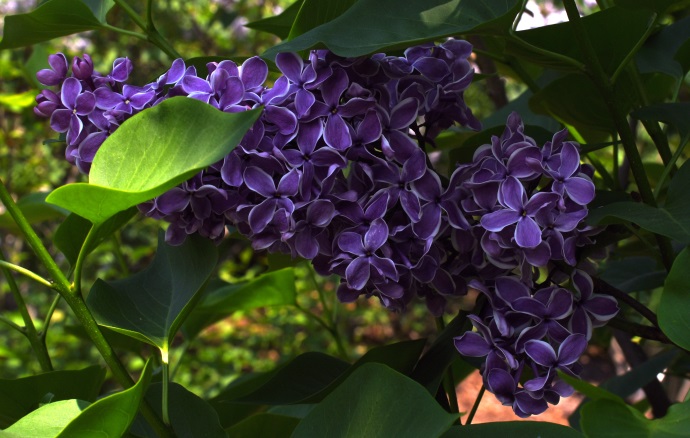 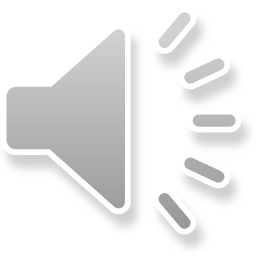 9
Approximating the value of an expression
Disclaimer
These slides are provided for the ece 204 Numerical methods course taught at the University of Waterloo. The material in it reflects the author’s best judgment in light of the information available to them at the time of preparation. Any reliance on these course slides by any party for any other purpose are the responsibility of such parties. The authors accept no responsibility for damages, if any, suffered by any party as a result of decisions made or actions based on these course slides for any other purpose than that for which it was intended.
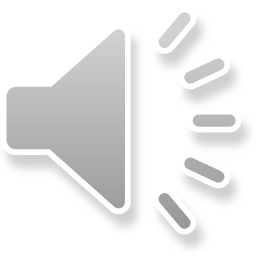 10